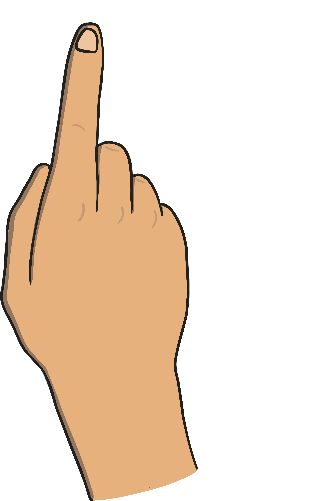 ?
this
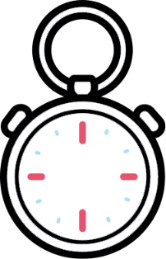 Start Timer
Start Timer
Next
Use Timer
Show Answer
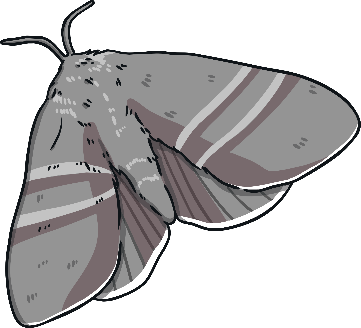 moth
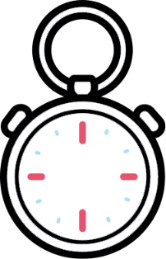 Start Timer
Start Timer
Next
Use Timer
Show Answer
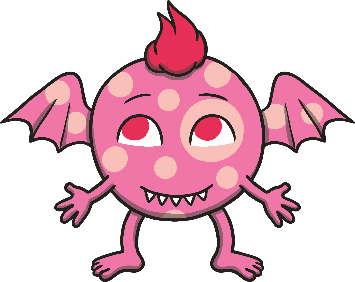 thun
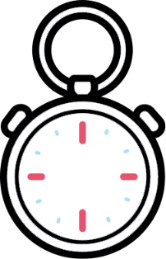 Show Answer
Start Timer
Start Timer
Use Timer
Next
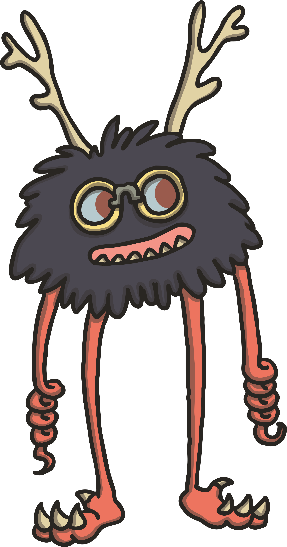 keth
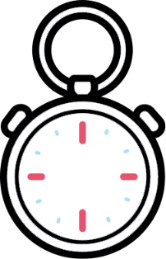 Show Answer
Start Timer
Start Timer
Use Timer
Next
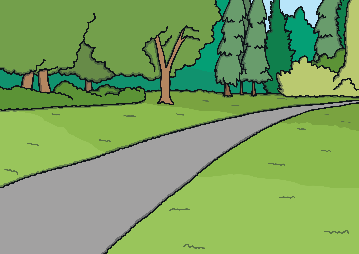 path
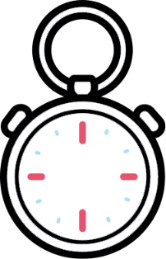 Start Timer
Start Timer
Next
Use Timer
Show Answer
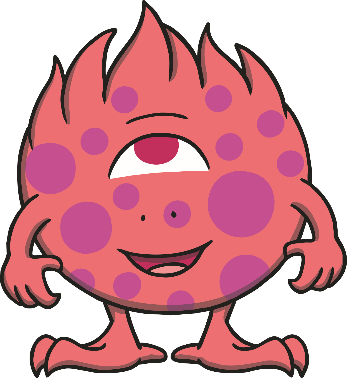 thip
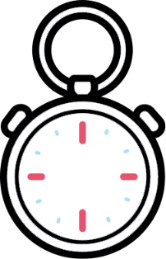 Show Answer
Start Timer
Start Timer
Use Timer
Next
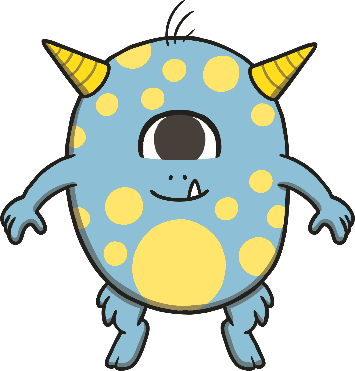 foth
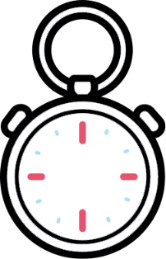 Show Answer
Start Timer
Start Timer
Use Timer
Next
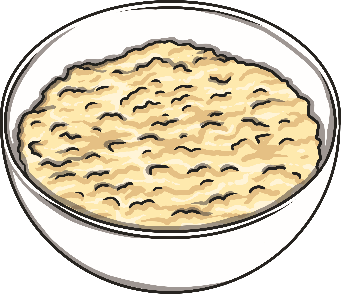 thick
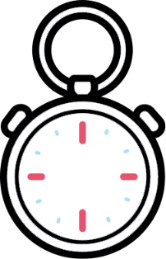 Start Timer
Start Timer
Next
Use Timer
Show Answer
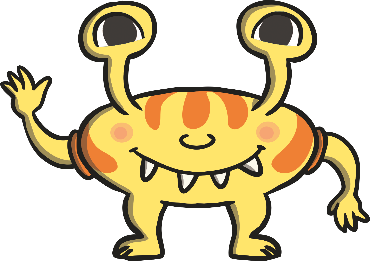 wuth
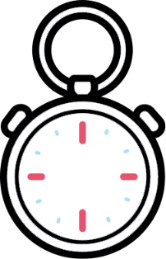 Show Answer
Start Timer
Start Timer
Use Timer
Next
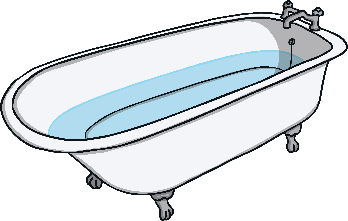 bath
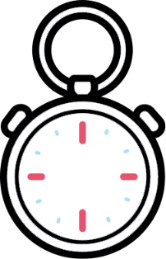 Start Timer
Start Timer
Next
Use Timer
Show Answer